Художественно – эстетическое развитие
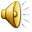 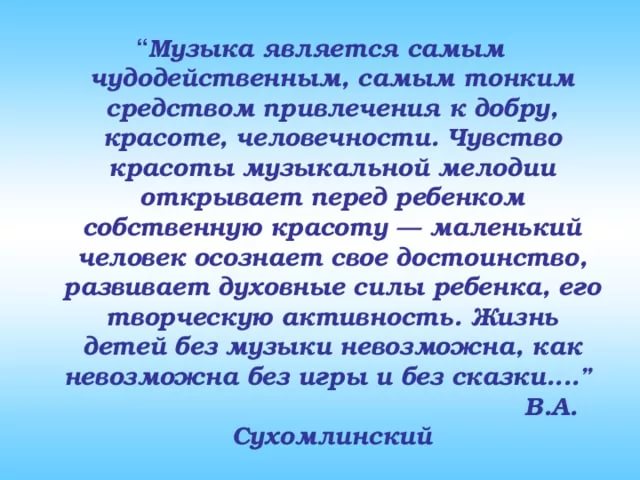 Зал наш светлый и уютный, много праздников всегда.Приглашаем на экскурсию. И хорошее настроениедарим от души, друзья!
Знаем мы как дважды два-Правила движения нарушать нельзя!
Новый год стучится в двери, скажем гостю - заходи!Все ребята не скучают, и гостей - поздравляют от души!
В зале место есть у нас – где игры музыкальные порадуют всех нас!
Телевизор и проектор наши верные друзья.Помогают нашим детям мир увидеть волшебства!
В галерее музыкальной можем мы порисовать.Все эскизы инструментов рады все мы показать.
Инструменты мы берем – для всех станцуем и споем!
Большая ширма и игрушки – собаки, куколки и мишки,Готовы сказки показать, чтоб настроенье всем поднять!
Еще откроем вам секрет: у нас за дверцею зеркальнойКостюмов  много разных есть…
В костюмы всех мы одеваем, и представленья начинаем….
Как много  праздников в году – костюмы  наши на виду!
В зале наши ребятишки – и девчонки и мальчишки,Могут петь и танцевать, даже ложками играть
Представленье мы покажем, для гостей споем и спляшем
Музыкальная игра – детям нравится она!
Колечки в руки мы берем – упражнение начнем.
Экскурсию нашу мы продолжаем,В группы заглянуть вас приглашаем!
Мы предлагаем вашему вниманию,Совершить экскурсию виртуальную,В нашу среду музыкальную!
Инструментов здесь не счесть: бубны, барабаны, ложки, и металлофоны есть
Маракасы и трещотки, погремушки, бубенцы, Музыкальный кубик «рубик»Все игрушки хороши!
В игры музыкальные играем, все об инструментах знаем.
Музыку слушаем, песни поем,О композиторах мы узнаем.
Закончить экскурсию пора нам друзья,А если понравилось, скажите нам …
Спасибо за внимание!